Ano de 2017
100 anos de Fundação Rotária



112 anos de Rotary Internacional
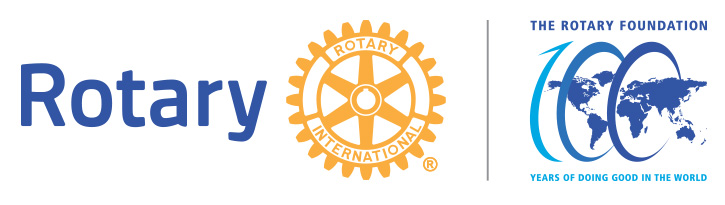 Projeto“Educação”
Ano Rotário 2017/2018
Governador Cláudio Takata
Distrito 4420
Projeto de ROTARY INTERNACIONAL 
tendo como prioridade a 
“Educação”
Sinopse: Rotary Internacional
Instituição fundada em 1905, em Chicago-EUA pelo advogado Paul Percy Harris. 
Tem como lemas principais: 
“Dar de si antes de pensar em si.”
“Mais se beneficia quem melhor serve.”
“Prestar serviços à comunidade.” Etc...
Fundação Rotária criada em 1917, braço forte do Rotary Internacional, financiando projetos no mundo. Doações de rotarianos e de benemerentes.
Apresentação do Projeto“Prioridade – Educação”
Os propósitos dessas metas do R. I., trabalhando em conformidade com a ONU, são:
“... De alcançarmos paz, prosperidade, segurança e igualdade para todos.”
(Palavras do Presidente do Rotary Internacional John Germ)
PRIORIDADE                      EDUCAÇÃO
GINCANA ENTRE OS CLUBES
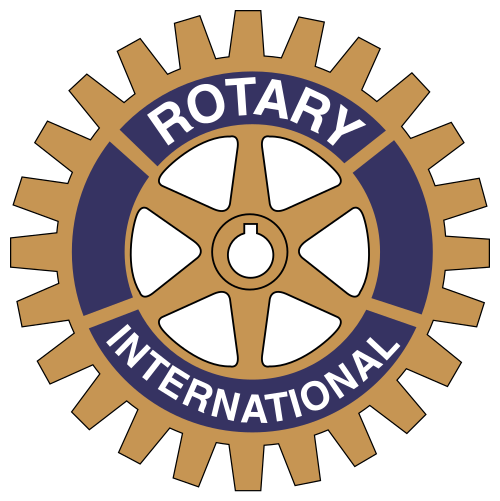 Rotary nas escolas
Redação

Tema: SUSTENTABILIDADE
CRONOGRAMA
Fevereiro de 2017
	Início de contatos com a Administração Pública – Secretaria 	de Educação 
 Maio de 2017
	Início dos trabalhos com os alunos das 	escolas escolhidas
 Setembro de 2017
	Final do processo
Incentivar e/ou estimular alunos de escolas públicas, através de concurso de redação.
TEMA
“SUSTENTABILIDADE”
RECURSOS MATERIAIS
“kit” a ser doado pelo  ROTARY
PREMIAÇÕES
Aluno – 1 Tablet
 Professor – 1 Notebook
 Escola – 1 Data show
Orientações para a redação
Tema: Sustentabilidade
Público alvo: Alunos da 9ª série do Ensino Fundamental ao 3º ano do Ensino Médio
Rotary – Distrito 4420 – 17 áreas (cada área escolhe uma escola)
Será fornecido “KIT” contendo: papel, caneta e impressos
Serão escolhidas por escola as 5 (cinco) melhores redações
Entre as escolhidas, a comissão julgadora escolherá uma redação por escola
Cada aluno vencedor receberá 1 Tablet (17 ao todo)
A melhor redação entre os dezessete finalistas, a escola receberá um Data Show e o professor um Notebook.
Projeto rumo
Atividades a serem desenvolvidas:
Palestras
Dinâmicas (Exposições de faculdades, sorteios, etc.)

Tema: Educação
Orientação profissional aos jovens das escolas
Haverá um palestrante (Que será escolhido pelos jovens das escolas participantes do projeto)

Local: Escola que possua condições de coordenar o evento, propiciando que cada jovem possa participar de pelo menos duas opções de sua escolha

A dinâmica ficará a critério dos coordenadores, podendo focar em exposição e/ou feira de faculdade da comunidade onde cada clube atua.
RYLA
Atividades a serem desenvolvidas:

Jovens para o RYLA (2 ou 68 da gincana)

Utilizando-se de material do R. I., levar às escolas e empresas, informações visando à adesão aos projetos de jovens interessados
yep
Atividades a serem desenvolvidas:
Certificação dos clubes
Inscrição no intercâmbio
Jovem intercambista

Utilizando-se do material do R. I. divulgar as experiências e as possibilidades aos jovens das escolas participantes.
Educador do ano
Atividades a serem desenvolvidas
Indicação do Clube
Homenagem
Tema: Educação – Reconhecimento
Clube indica, através de escolha pela diretoria da educação da comunidade local e/ou de escola convidada a participar, um educador, reconhecidamente de valor na comunidade

Em reunião festiva, entrega de diploma de mérito e/ou outra homenagem que seja de escolha do clube

Documentar o evento para o projeto
PROJETOS HUMANITÁRIOS
Atividades a serem desenvolvidas
Implantação do Projeto “LER”
“KITS” para escolas públicas
Interact – Menção presidencial, criação
Plantio de árvores
Família Rotária nos projetos sustentáveis
Doação à F. R.
Aumento de associados que doem U$ 25 a um Fundo da F. R.
Atividades a serem desenvolvidas
Divulgação – Revista do Maurício de Souza
Atendimento à entidades da comunidade


O clube divulga na comunidade ações do Rotary sobre a importância de se priorizar a educação (revista de apoio)
Rotary na comunidade
Clube convida para suas reuniões autoridades do ensino de sua comunidade

Clube registra presença de palestrantes da educação de sua comunidade, estado e/ou país

A imagem de Rotary sempre presente, uso de ferramentas do R.I.
A governadoria alocará verba para as atividades sugeridas;
Os clubes deverão manifestar seu interesse em quais atividades;
A coordenação será dos representantes da governadoria e a execução por rotarianos designados pelos clubes;
Reconhecimento aos clubes participantes por ações realizadas.
BOM TRABALHO A TODOS
Silvio José MarolaGov. 2002/2003Distrito 4420Clube São Bernardo do CampoSergio LazzariniGov. 2008/2009Distrito 4420Clube Santo André